茶藝社社團成果展
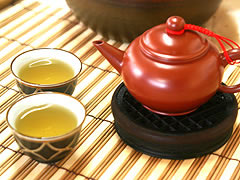 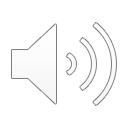 1060607製
以茶席來經營內心的感覺與感動
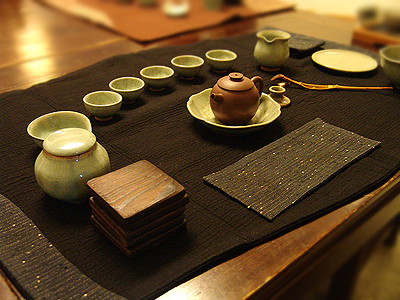 活動內容
如何泡一壺好茶
泡茶三要素
了解泡茶流程和練習
茶具的選擇
各式茶具沖泡法
茶業種類的認識和品茗
茶席之美
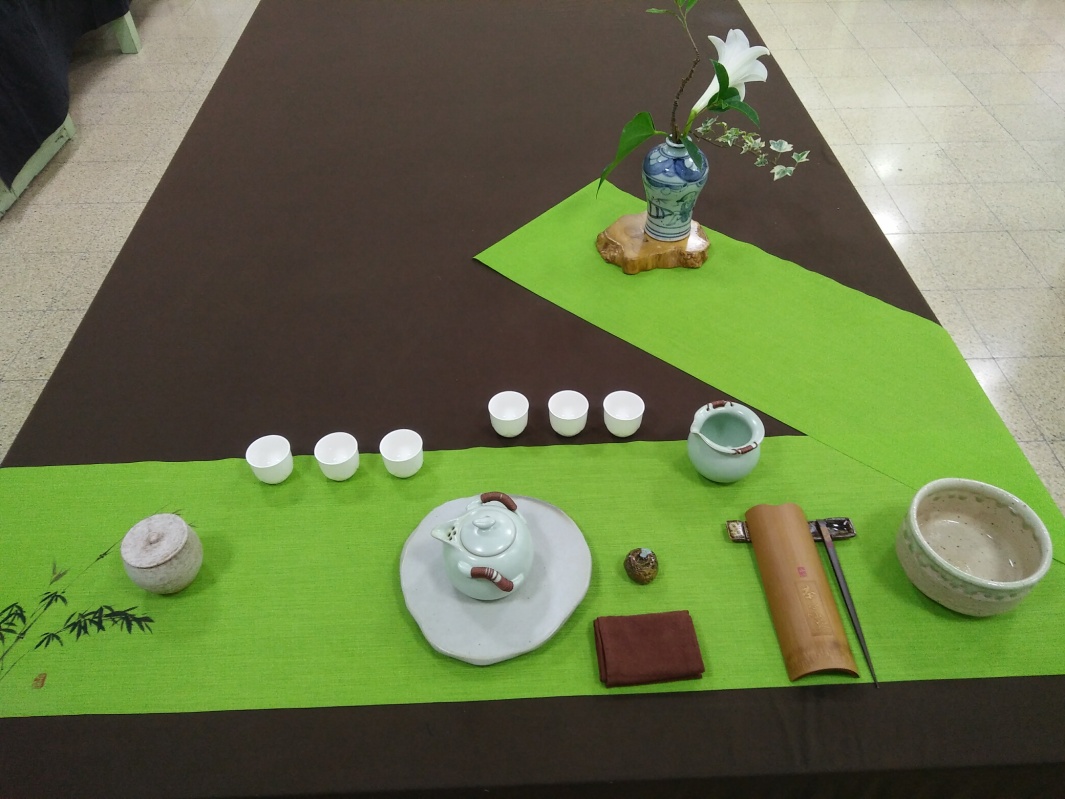 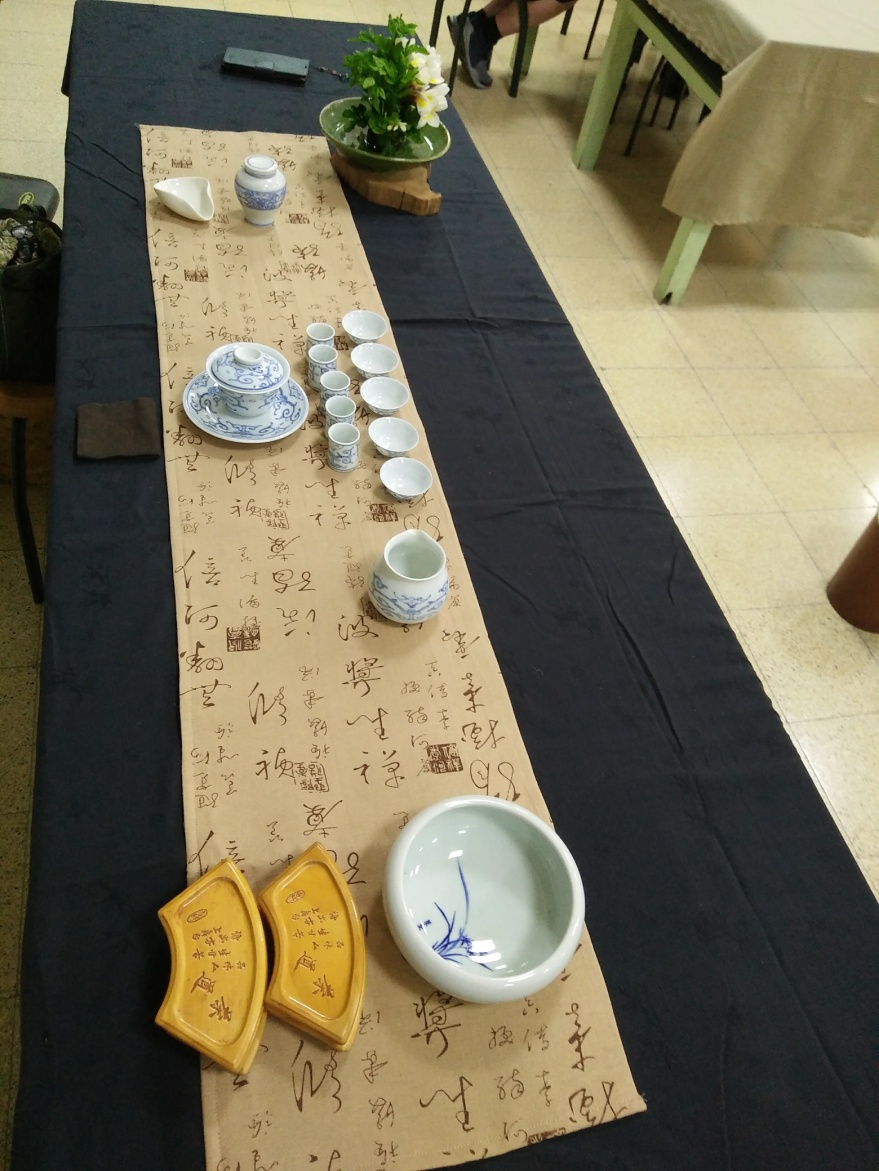 茶席之美
練習與品茗
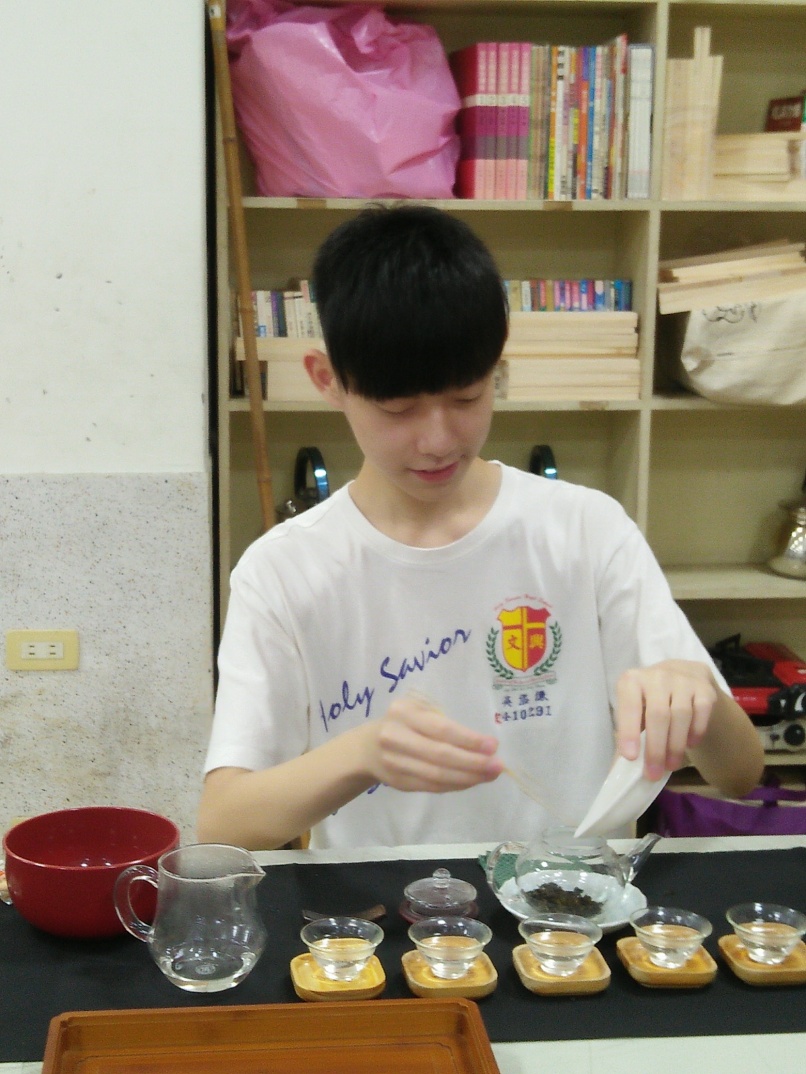 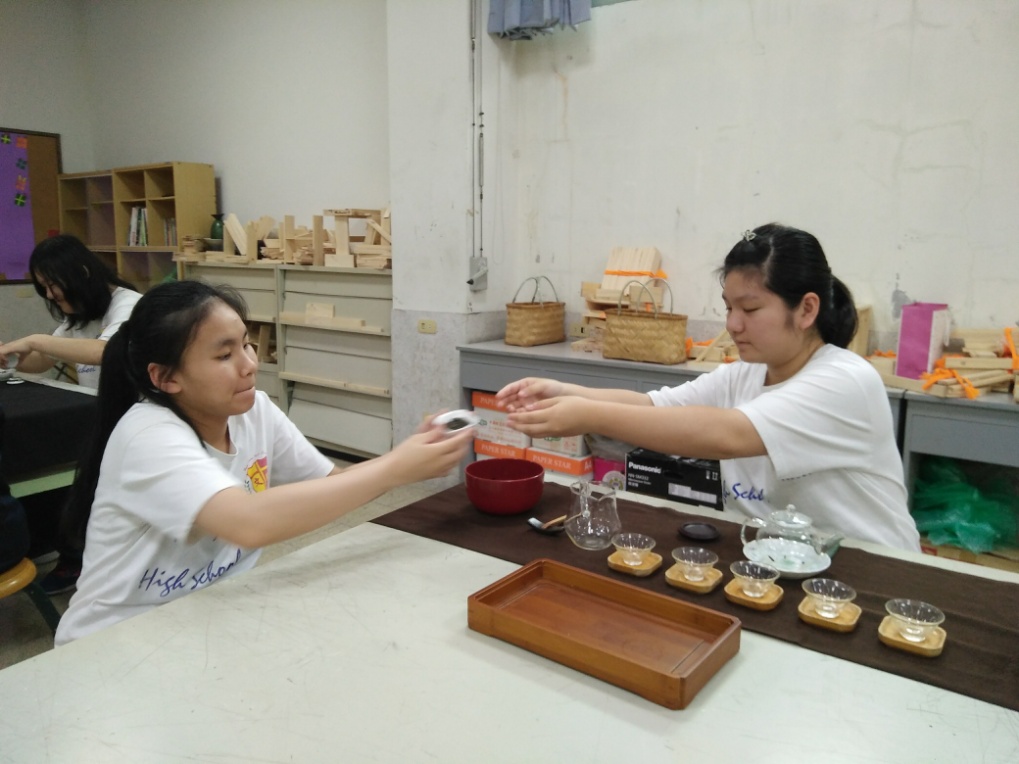 置茶、賞茶
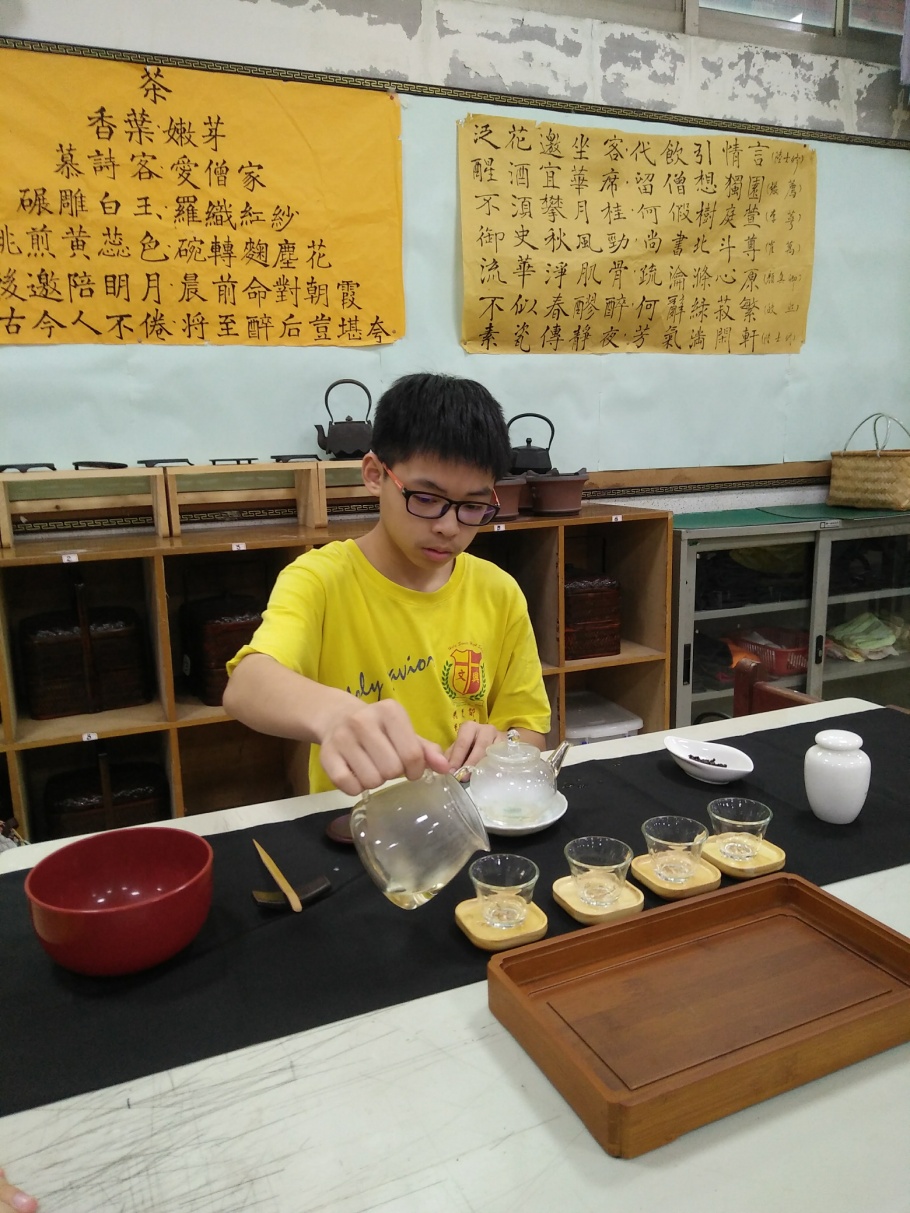 練習與品嚐
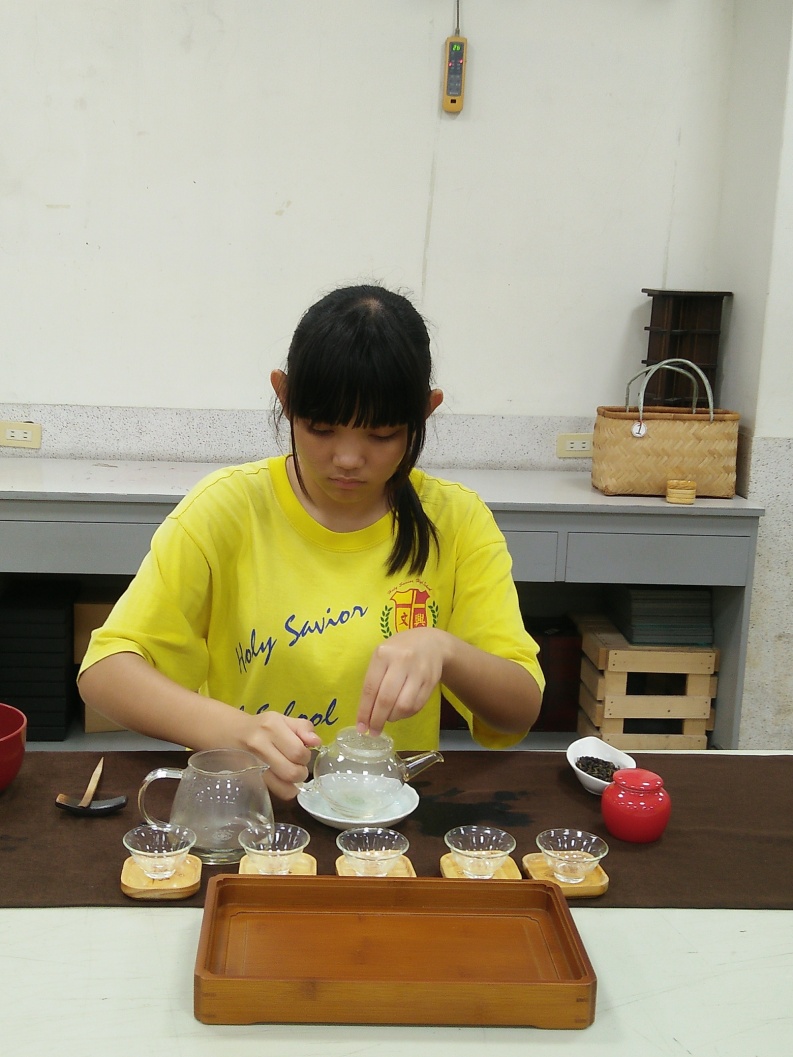 溫壺溫杯
泡茶：注湯、出湯
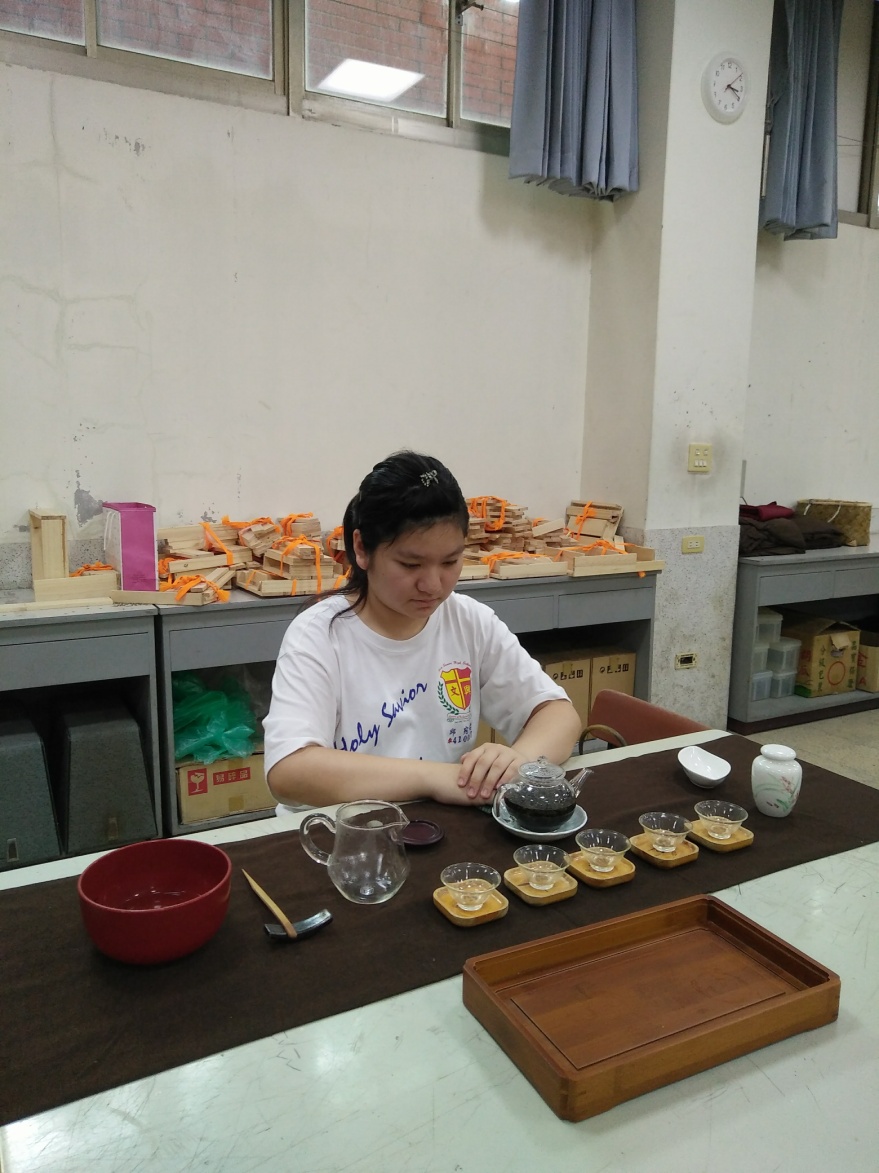 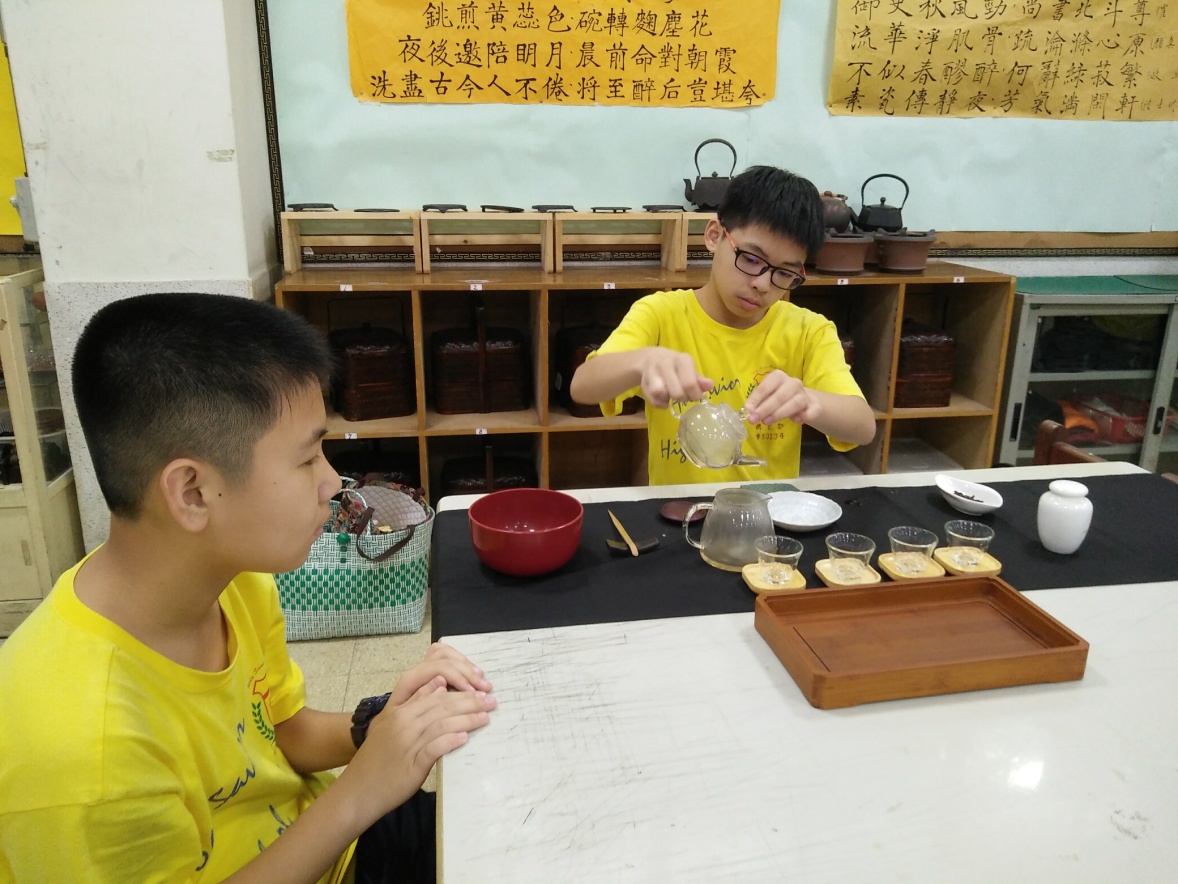 泡茶：出湯、分茶
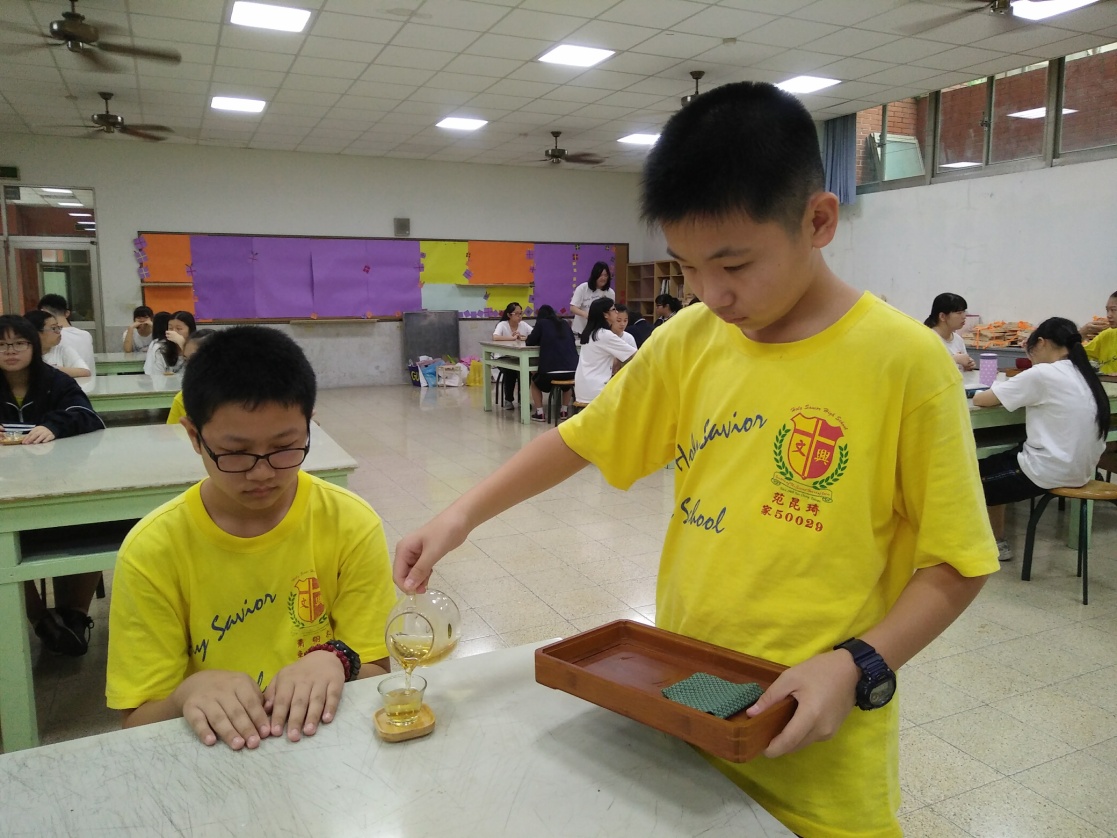 奉茶、品茶
分奉茶湯
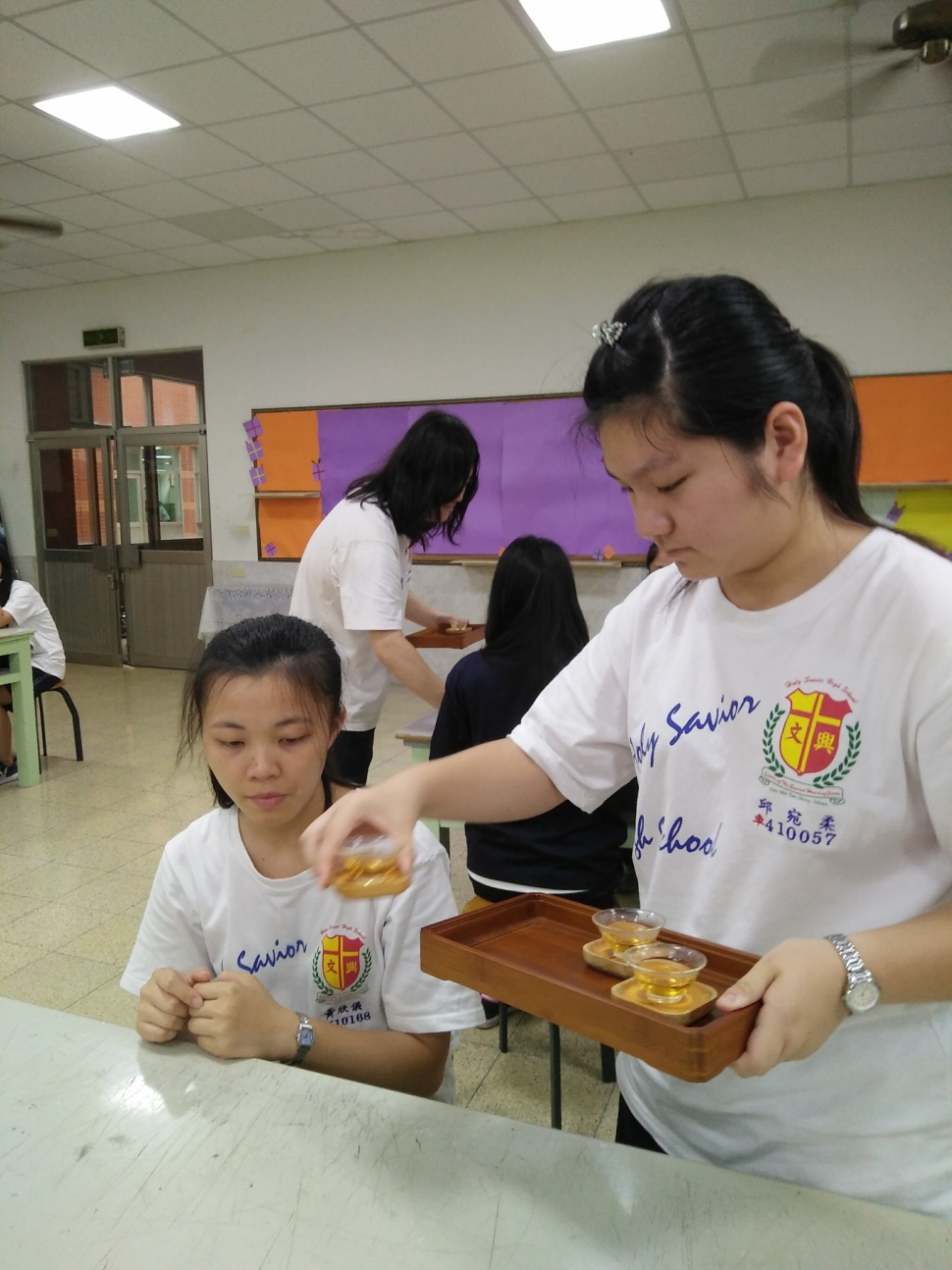 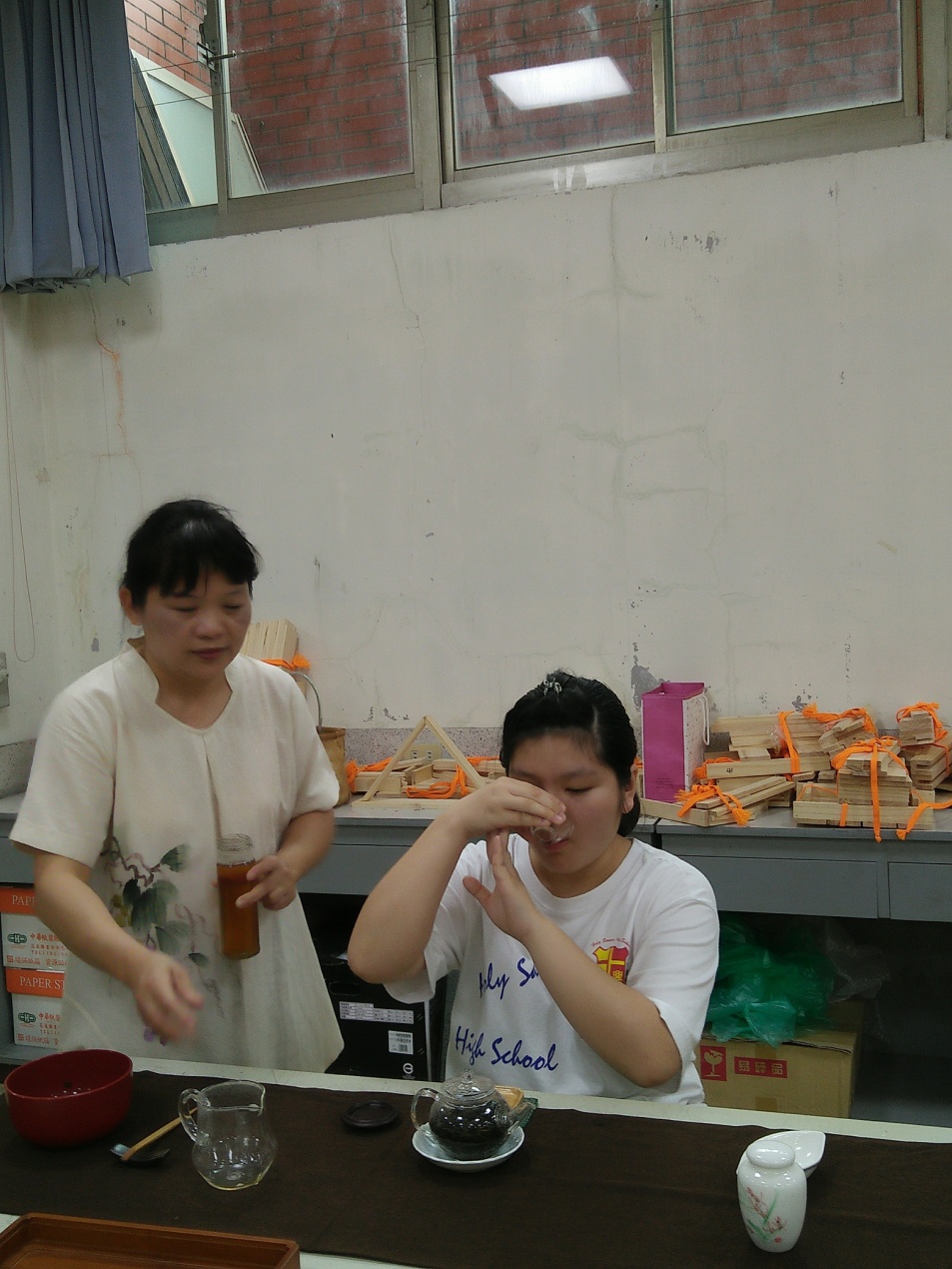 品茶姿勢
老師珍藏的茶餅與茶葉、蓋碗茶具
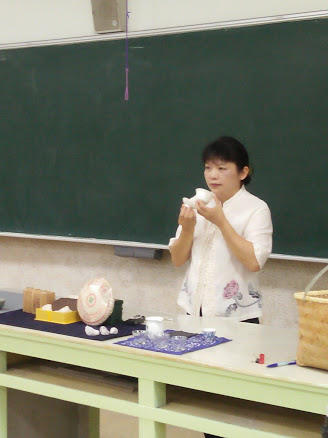 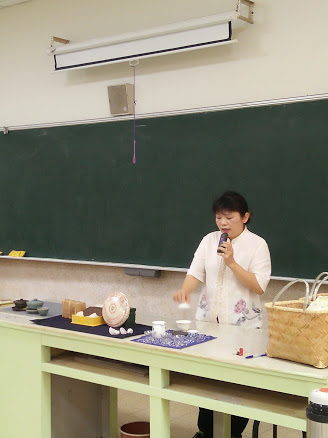 蓋碗茶介紹
蓋茶茶席
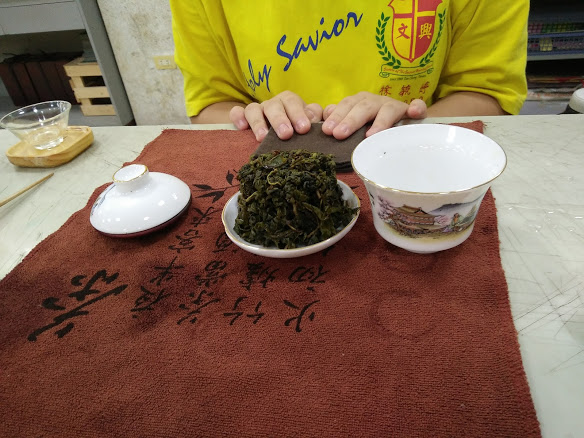 茶盅
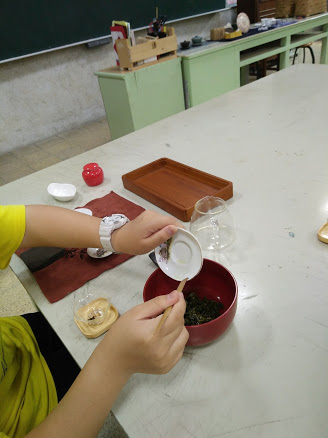 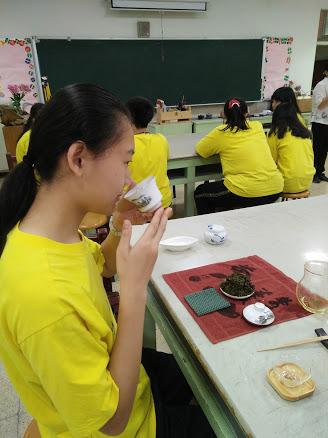 聞香與撥渣
歡迎你加入我們的行列~